RatticDB
Elizabeta Sørensen @zemmiph0bia
What?!
Open Source
Django <3 
Simple to use 
Able to manage humans 
	- Departing team members 
	- LDAP / Active Directory 
Audit logs for accountability 
Simple API 
Import from KeePass 1.x
Why?!
Several types: 
Filesystem 
Network
Post-it Note
Trouble handling larger teams 
UI’s are often a disaster
Hard to audit 
Difficult to manage team changes
Managing ACL’s can be a pain point
May only work on Windows  / OSX
How?!
Encryption is done on the filesystem 
We rely on HTTPS being setup
Works on databases supported by Django
Passwords are in a single group
Tagging for organization 
Change queue for your pleasure
Users can be a member of many groups 
LDAP / AD integration
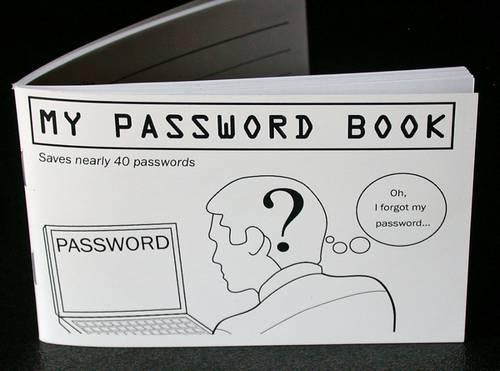 https://demo.rattic.org/ U: admin P: rattic
Rattic needs you!
Use it
Break it 
Help us build it 
Tell us what you think 

						http://rattic.org/